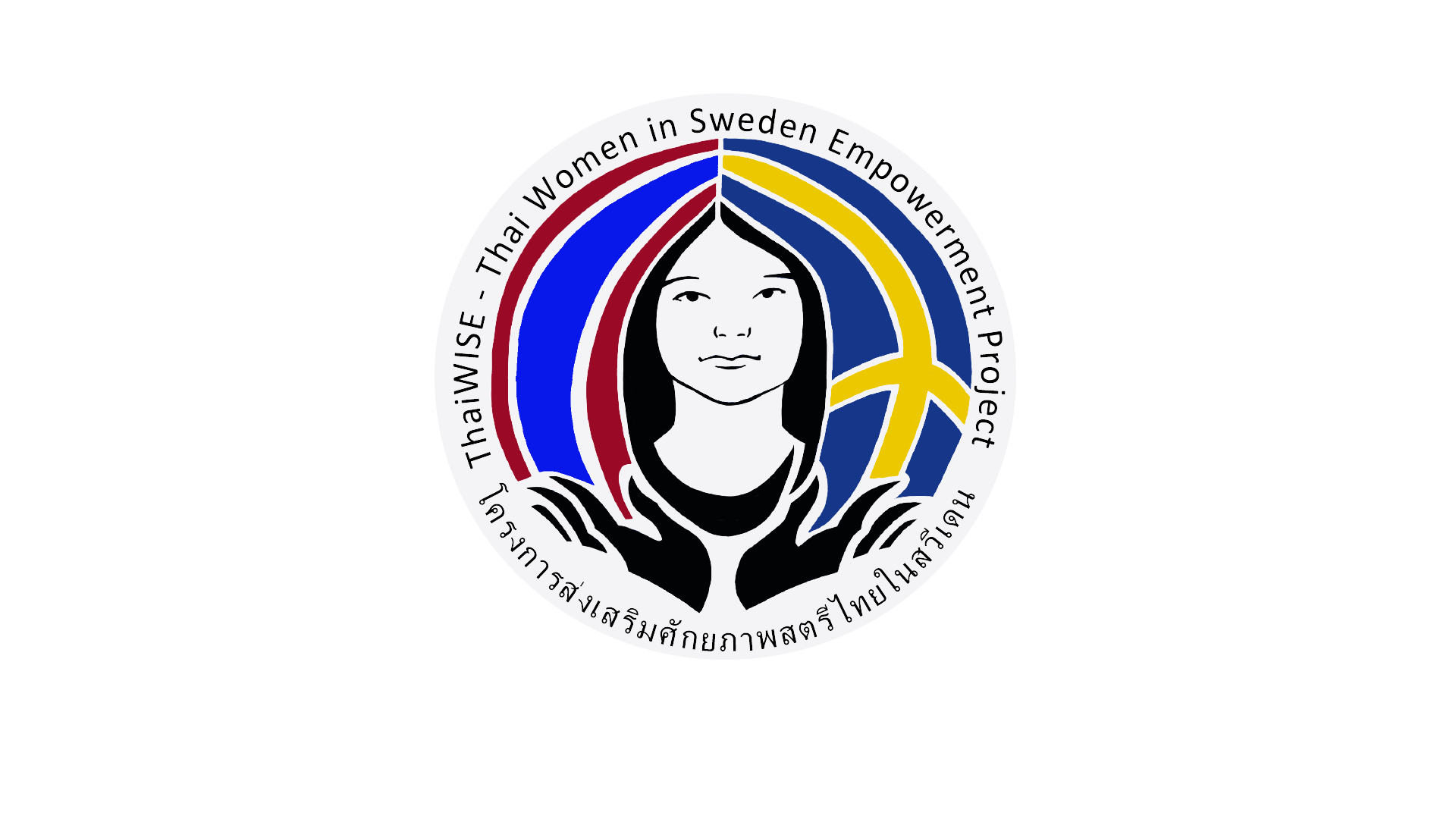 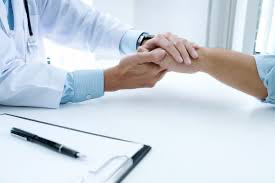 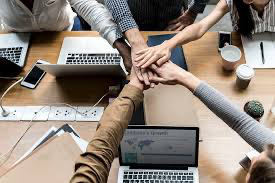 ไทยไวส์ : ThaiWISE
สวัสดิการด้านการทำงานในประเทศสวีเดน
                        - พลอยไพลิน ชามัฌ
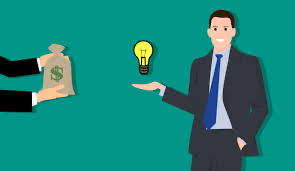 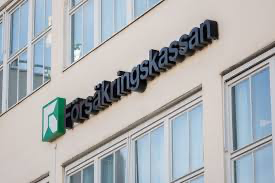 เงินเดือนเมื่อป่วย / เงินป่วย (Sjuklön/sjukpenning)
เงินชดเชยกรณีติดเชื้อ/โรคที่สามารถ เกิดการแพร่กระจายของเชื้อ
(smittbärarpenning)
ปกติเมื่อคุณป่วย นายจ้างจะเป็นผู้จ่ายเงินป่วยให้ ในช่วง 14 วันแรกของการป่วย หลังจากนั้น กรมการประกันสังคมจะเป็นผู้จ่ายเงินป่วยให้ แต่ช่วง covid-19 รัฐบาลมีมาตรการช่วยเหลือนายจ้าง โดยรัฐบาลเป็นผู้รับผิดชอบค่าใช้จ่ายในการเจ็บป่วยของลูกจ้างทั้งหมดในช่วงเดือน เมษา - กรกฏาคม 2020 

อาจมีนายจ้างบางรายที่ไม่จ่ายเงินป่วยให้ในช่วง 14 วันแรกของการป่วย คุณสามารถยื่นเรื่องขอเงินป่วย กับกรมการประกันสังคมได้

80%ของเงินเดือน แต่สูงสุด 804kr ต่อวัน

ปกติหากป่วยเกิน 7 วันต้องยื่นใบรับรองแพทย์ 
แต่ช่วงโควิด-19 รัฐบาลออกกฎให้ไม่จำเป็นต้องยื่น    ใบรับรองแพทย์ในช่วง 21 วันแรกของการป่วย
ต้องมีการรับรองจากแพทย์ว่าคุณคือผู้ติดเชื้อ หรือติดโรคที่สามารถแพร่กระจายต่อบุคคลอื่นได้

ต้องมีใบรับรองแพทย์

ลุกจ้างจะได้รับเงินชดเชยประมาณ 80% ของเงินเดือน แต่ไม่เกิน 804 kr ต่อวัน

หรือหากเป็นผู้ตกงานจะได้ร้บเงินชดเชย 80% ของเงินเดือนก่อนการตกงาน แต่สูงสุด 543kr ต่อวัน 
นักเรียน/นักศึกษา ได้รับเงินชดเชยค่าเดินทาง จากการ ต้องเดินทางไปพบแพทย์ หรือ การเดินทางที่มีสาเหตุเกี่ยวเนื่องกับการติดเชื้อ
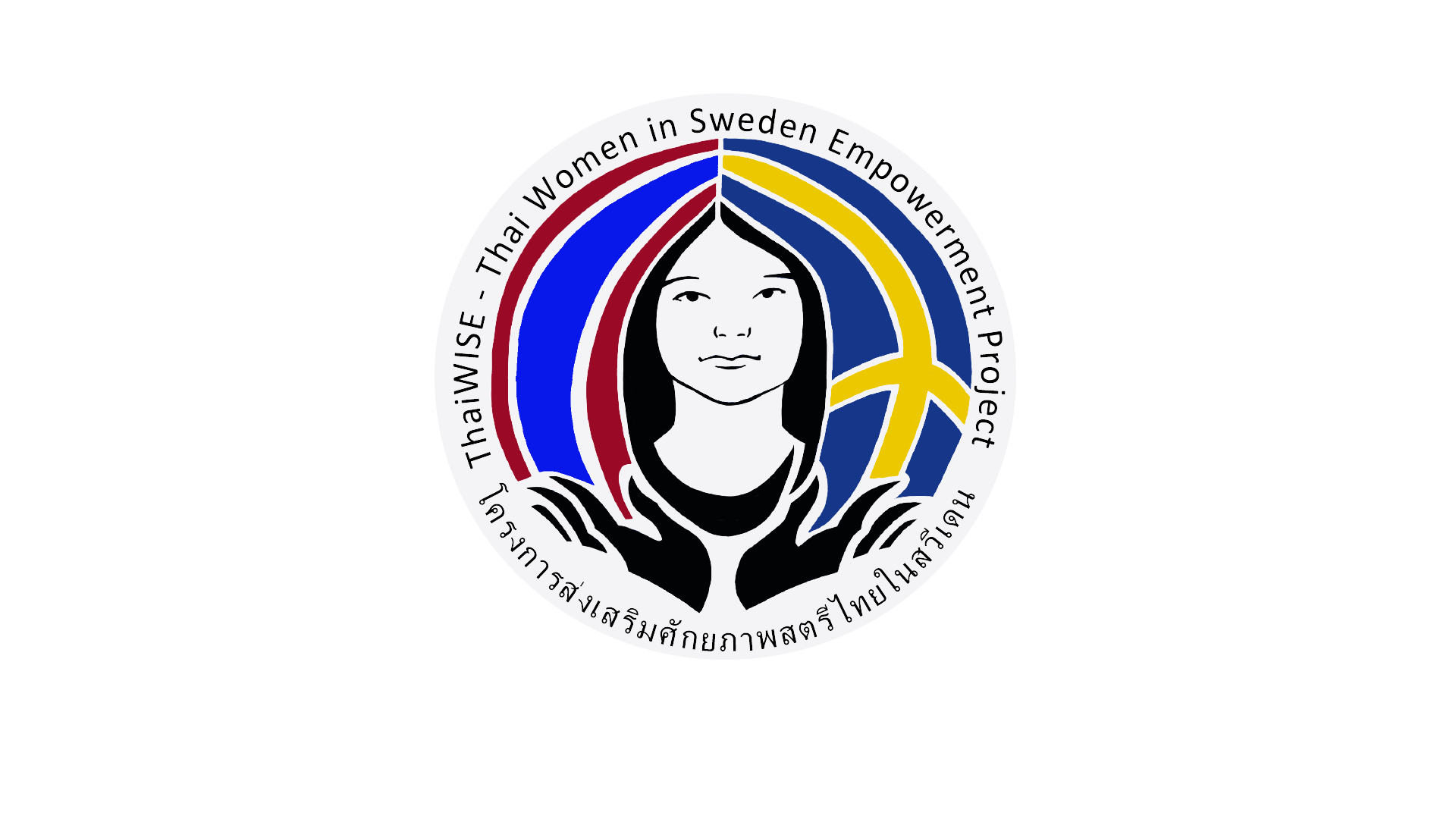 ไทยไวส์ : ThaiWISE
เงินชดเชยการบาดเจ็บระยะยาว จากการทำงาน  ( Livränta )
เงินชดเชยเมื่อลาพักร้อน (Semesterlön/Semesterersättning)
คุณสามารถลาพักร้อนได้ 25 วัน ต่อปี หากคุณเป็นพนักงานประจำและทำงานมาแล้ว อย่างน้อย 1 ปี นับตั้งแต่วันที่ 1 เมษายน จนถึงวันที่ 31 มีนาคมของปีถัดไป 
อาจเป็นวันพักร้อนที่ได้เงินลาพักร้อน (betala semesterdagar) หรือ แบบไม่ได้เงิน( obetalda semesterdagar) ก็ได้ ขึ้นอยู่กับระยะเวลา ที่คุณทำงานมาก่อนหน้านี้ 
จำนวนที่ได้ขึ้นอยู่กับรายได้ของเราและขึ้นอยู่กับ ที่ทำงานเรามี Kolletivavtal หรือไม่ 
หากไม่ได้เป็นพนักงานประจำจะได้เงินพักร้อน 12% ของเงินเดือน
แพทย์ต้องลงความคิดเห็นว่าการบาดเจ็บ ของคุณมีผลกระทบต่อรายได้อย่างน้อย 1 ปี

เงินชดเชยที่จะได้ขึ้นอยู่กับจำนวนรายได้ที่
สูญเสียไปเนื่องจากการบาดเจ็บที่เกิดขึ้น (inkomstförlust) โดยคำนวณเปรียบเทียบ ระหว่างรายได้ก่อนหน้าการบาดเจ็บ และรายได้หลังจากการบาดเจ็บ แต่สูงสุดคือ 354 750 kr สำหรับปี 2020
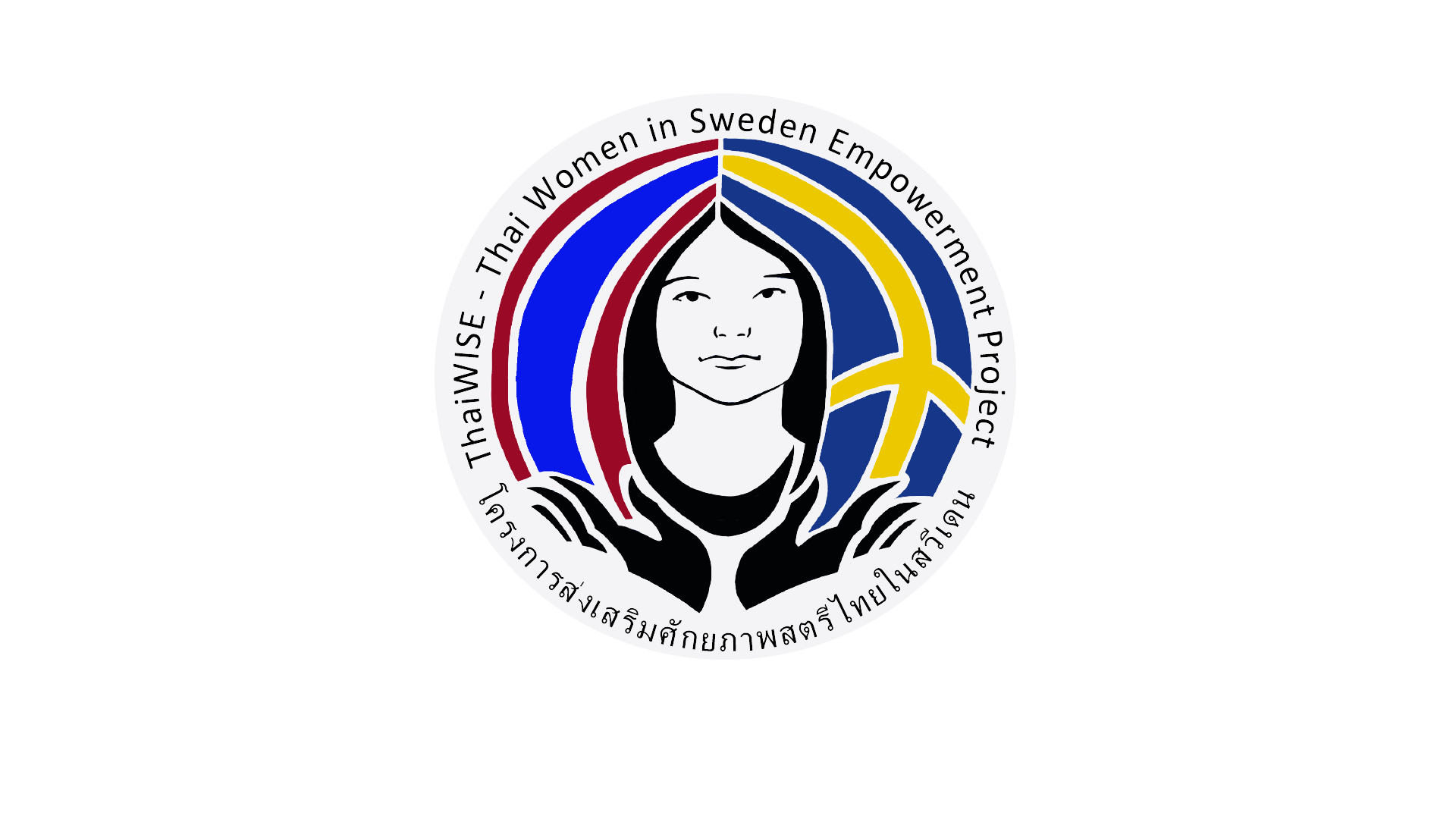 ไทยไวส์ : ThaiWISE
เงินเดือนรวมครั้งสุดท้ายกรณีเลิกจ้าง/ ออกจากงาน(slutlön)
การขอลาหยุดงานโดยไม่ได้รับเงินเดือน (Tjänstledighet)
ผู้ที่เป็นลูกจ้าง สามารถขอลาหยุดงานได้ มากกว่า  25 วัน แต่สูงสุดไม่เกิน 6 เดือน ต่อปี แต่ ยังคงมีการคงไว้ ซึ่งตำแหน่งการทำงานอยู่เหมือนเดิม 

การลาแบบนี้เป็นการลาโดย ไม่ได้รับเงินเดือน การลาลักษณะนี้ อาจเป็นการลา เพื่อไปทำกิจกรรม อย่างอื่น เช่น การลาไปศึกษาต่อ การลาไปทำภารกิจอื่นที่สำคัญ ทั้งนี้ต้องมีการแจ้ง และผ่านการเห็นชอบจากนายจ้างด้วยเช่นกัน
คือเงินที่อาจประกอบไปด้วย เงินจากวันลาพักร้อนที่เหลือที่ลูกจ้างยังไม่ได้เบิกออก, เงินที่ลูกจ้างอาจเบิกออก จากการขอวันลาพักร้อนล่วงหน้า, เงินจากการที่ลูกจ้างอาจเคย ทำงานล่วงเวลาหรือเกินเวลาไว้แล้วยังไม่ได้รับการชดเชยต่างๆ  เป็นต้น
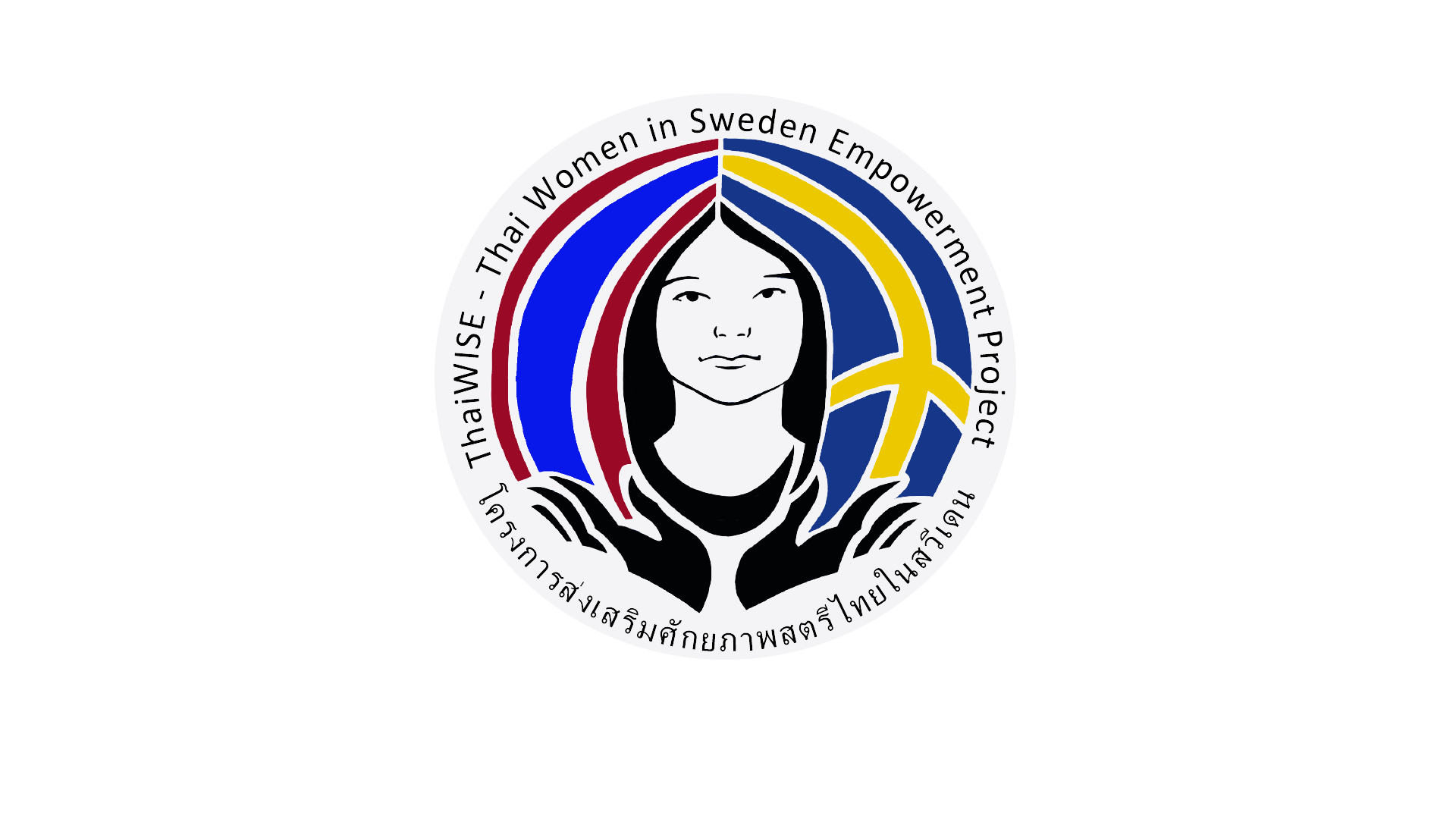 ไทยไวส์ : ThaiWISE
เงินชดเชยการตกงาน (Arbetslöshetskassa)
ลูกจ้างและเจ้าของกิจการสามารถได้รับเงินชดเชยการตกงาน เป็นระยะเวลา 300 วัน
หากในวันที่ 300 ผู้ที่ได้รับเงินชดเชยมีบุตรที่อายุต่ำกว่า 18 ปี จะได้วันเพิ่มมาอีก 150 วัน รวมเป็น 450 วัน 
ต้องเป็นผู้ว่างงานและอาจเป็นหรือไม่เป็นสมาชิกของ หน่วยงานประกันการว่างงานสวีเดน     (A-kassa)
หากเป็นสมาชิกครบตามระยะเวลากำหนด ( 3 เดือน ) จะได้รับเงินชดเชยประมาณ 80% ของเงินเดือนในช่วง 100 วันแรก แต่สูงสุดวันละ  910kr  หลังจากนั้นได้สูงสุด 760kr ต่อวัน
หาก ไม่ได้เป็นสมาชิกหรือเป็นไม่ครบกำหนด จะได้รับเงินชดเชยพื้นฐาน ( สูงสุด 510kr ต่อวัน ต่ำสุด 255 kr ต่อวัน ในช่วง 13 เมษายน 2020 - 3 มกราคม 2021)
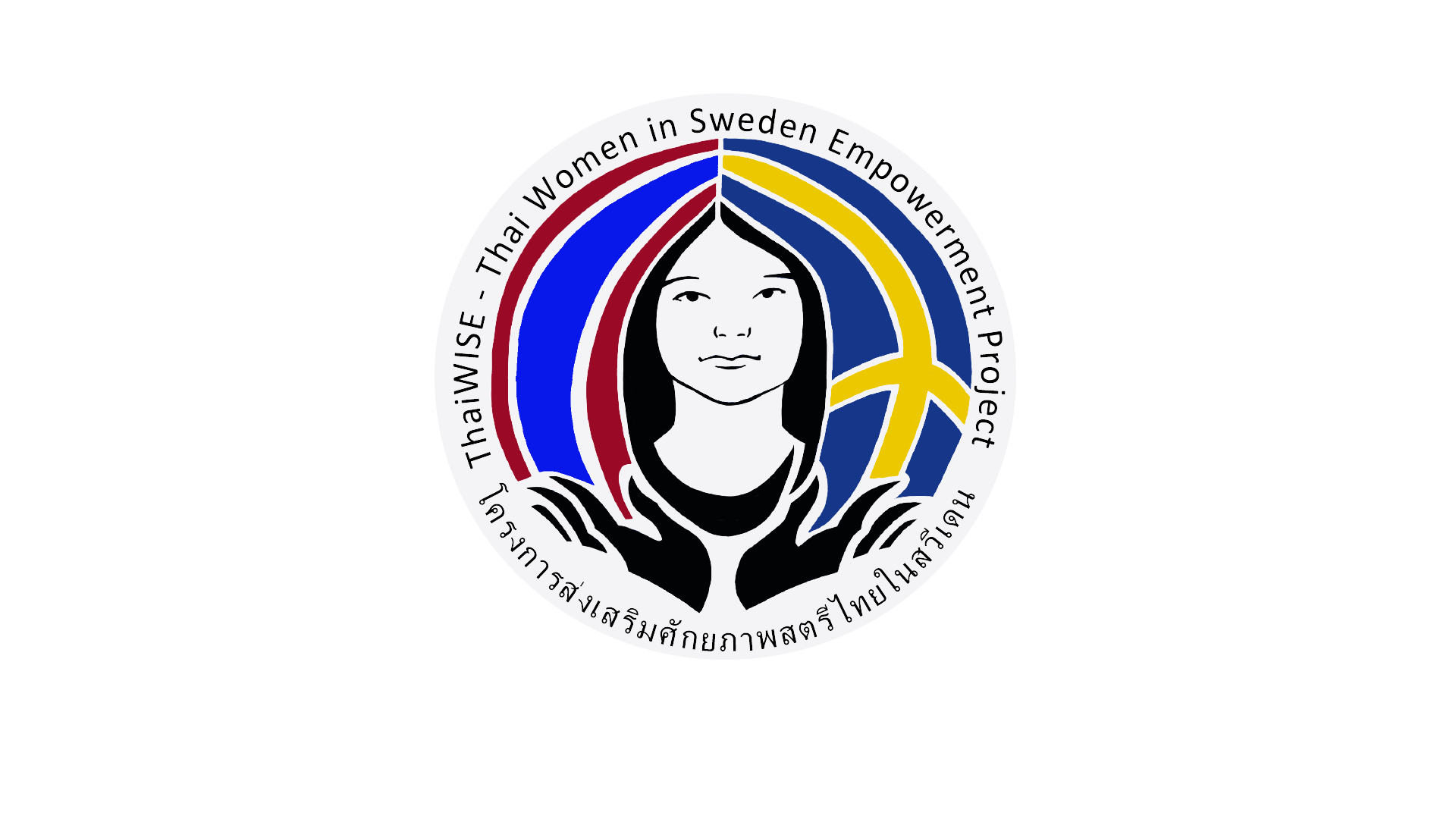 ไทยไวส์ : ThaiWISE
คำถาม?
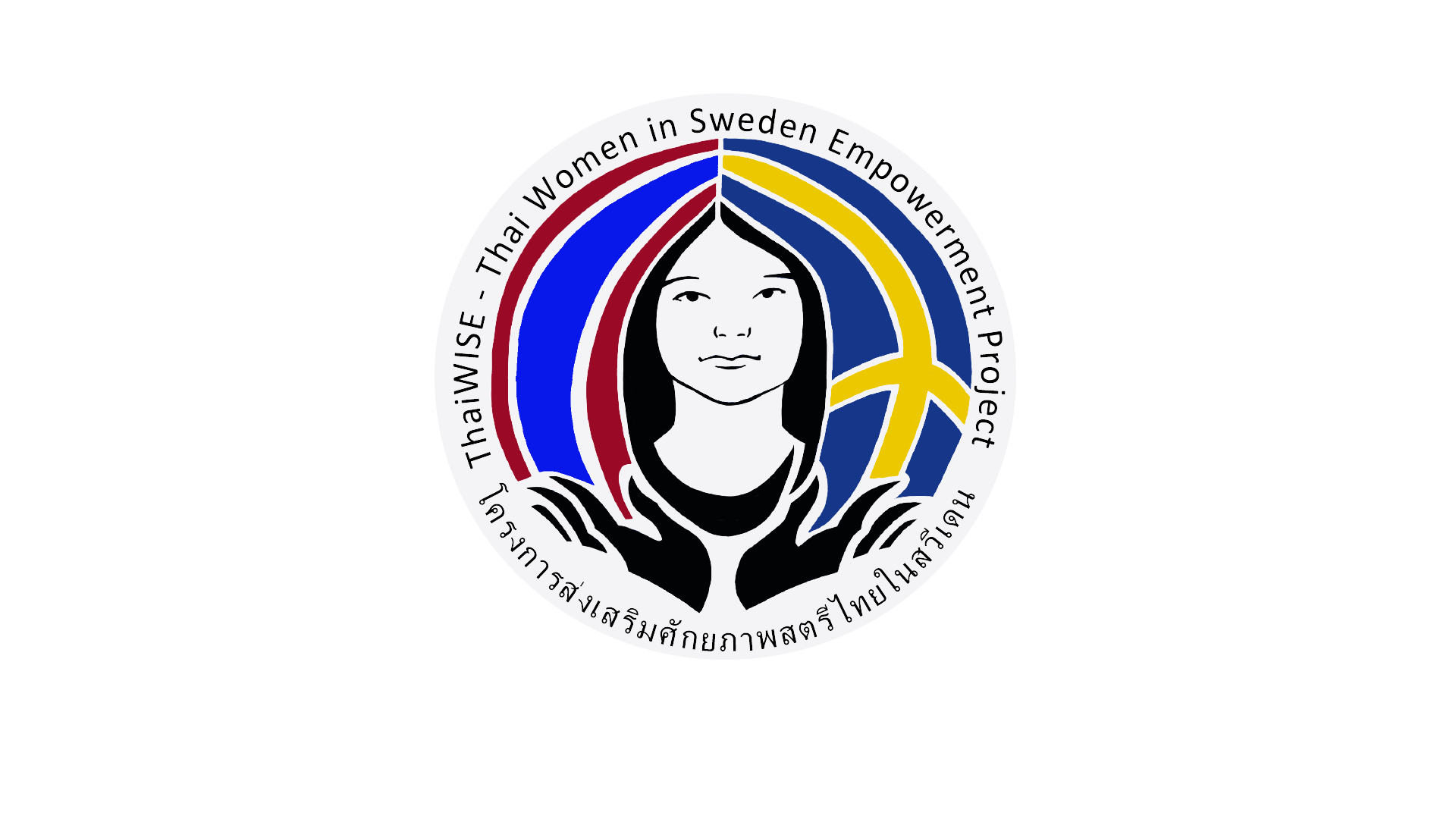 ไทยไวส์ : ThaiWISE